RÉUNION DE RENTRÉE

Informations générales

Service des Études et de la Vie Étudiante
(SEVE)
UFR | Unité de formation et de recherche
de mathématique et d’informatique
Université de Strasbourg
Sommaire
Inscriptions administratives

Inscriptions pédagogiques / Aménagement d’études

L’Espace numérique et social de travail (Ernest)

Inscription aux UE de langues

Site UFR Math Info / Modalités d’évaluation / Calendrier  universitaire/ Examens

Stage

Relations Internationales

Sécurité sociale

Référente Handicap
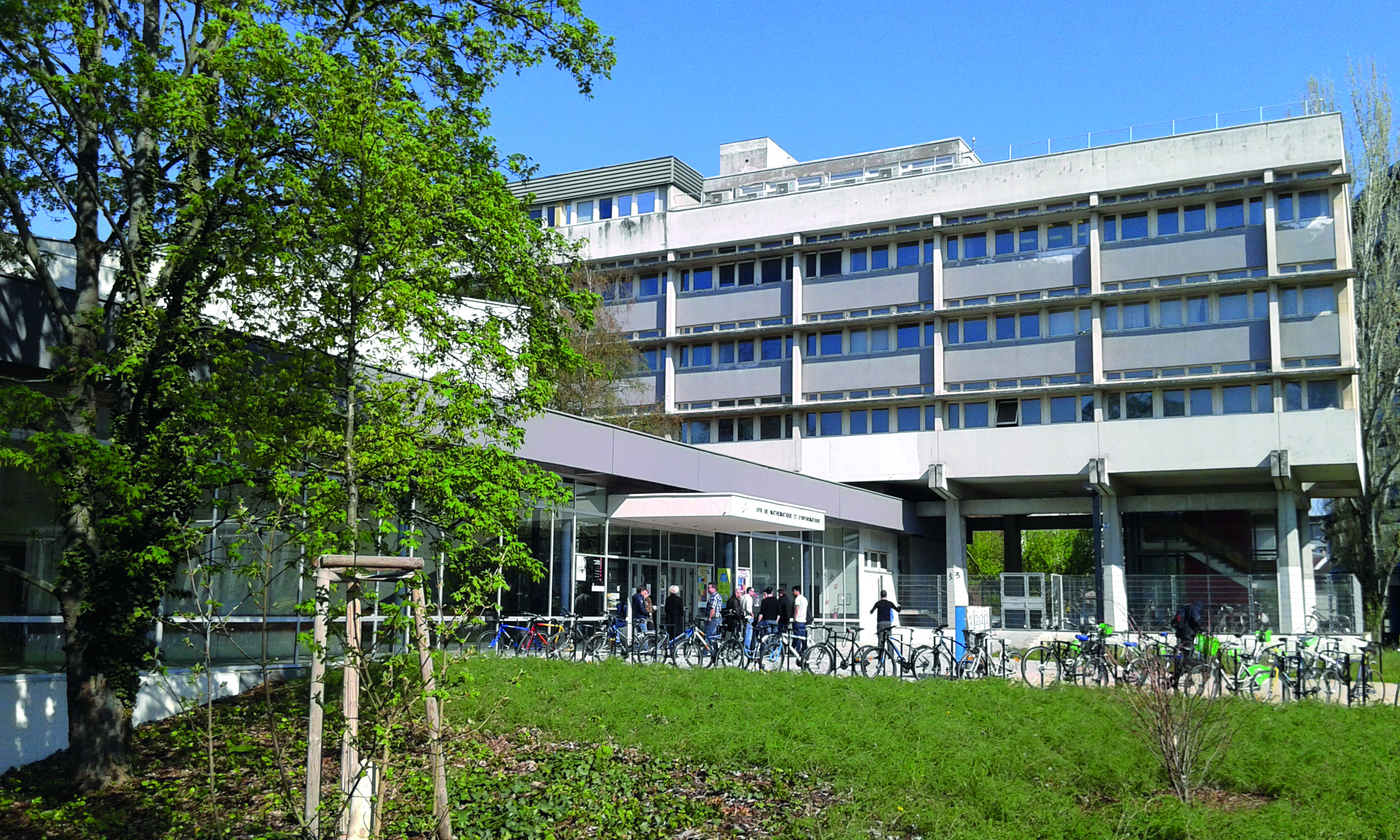 SEVE
2
UFR de mathématique et d’informatique
Inscriptions administratives
Rappel:

Licence (2ème et 3ème année) : date limite fixée au 15 septembre

Master 1 : date limite fixée au 15 octobre

Master 2 : date limite fixée au 15 octobre



 L’inscription administrative ne sera validée qu’après vérification des pièces justificatives et du paiement des frais d’inscription
SEVE
3
UFR de mathématique et d’informatique
Inscriptions pédagogiques / Aménagement des études
Inscriptions pédagogiques:

Les inscriptions pédagogiques sont obligatoires 

Les étudiants qui n'ont pas d'inscription pédagogique aux unités d'enseignement ne sont pas autorisés à se présenter aux épreuves d'évaluation. 

Les contrats pédagogiques fournis aux étudiants lors des réunions de rentrée doivent être complétés et rendus aux responsables de filières le demandant ou déposés au SEVE dans les délais indiqués par le/la responsable de filière. 

Aménagement des études:
Les étudiants relevant d'un profil spécifique attesté : étudiants salariés à partir de 10h/semaine, sportifs de haut niveau, engagés en situation de responsabilité (associations ou Conseils en lien avec l‘Unistra, élus au Crous, etc...) peuvent bénéficier d’une dispense ou d‘ un aménagement spécifique.
 
 En accord avec le responsable de filière, la demande est à déposer avant la fin du 1er mois des enseignements à l’aide des formulaires en ligne.
SEVE
4
UFR de mathématique et d’informatique
L’Environnement numérique et social de travail
(Ernest)
Ernest est le portail des services numériques de l’Unistra :

emplois du temps, résultats d’examens, réinscriptions, bourses, activités sportives…
cours en ligne, ressources documentaires et audiovisuelles…
bibliothèque virtuelle de l’Université
messagerie étudiante et divers outils pratiques


L’adresse email étudiante est notre  seul moyen de communication avec vous. Avec Partage, il n’est plus possible de transférer l’email unistra sur un email perso.


Activation de compte utilisateur à l’adresse suivante:
ernest.unistra.fr
SEVE
5
UFR de mathématique et d’informatique
Inscription aux UE de langues
Inscription en ligne

Langues obligatoires (anglais ou allemand)
	Inscription en ligne avec votre identifiant ENT ou Ernest : 
	sur le lien : https://lansadmin.unistra.fr

	Inscrivez-vous dans un groupe :
	 onglet « UE obligatoire »

Une fois inscrit/e, consultez le planning des séances dans « Mes inscriptions ». Vous y trouverez le nom de l’enseignant qui vous fera cours, le centre de langue dont vous dépendez. 
Les adresses des centres de langues sont consultables : https://langues.unistra.fr/lansad/sites-du-pole-lansad/

Attention : présence obligatoire au 1er cours.
SEVE
6
UFR de mathématique et d’informatique
Modalités d’Evaluations / Calendrier universitaire
Vous trouverez notamment sur le site de l’UFR : https://mathinfo.unistra.fr/

 Onglet Vie étudiante

 Le calendrier universitaire (N.B. : il existe un calendrier spécifique pour les formations en apprentissage)
 Les règles générales de l’Université de Strasbourg Les modalités d’évaluation des étudiants de l’UFR
 Les modalités d’évaluation des étudiants de l’UFR
 Le livret pédagogique des licences

Mais aussi : 
 Les consignes des examens
 Les périodes d’examens

 Le calendrier tient lieu de convocation
SEVE
7
UFR de mathématique et d’informatique
Stage
Il est obligatoire d’avoir défini toutes les modalités pédagogiques du stage avant de faire une convention.
         Prenez contact avec votre Responsable de Filière afin de valider la demande.

La saisie de la convention de stage se fait en ligne via l’Ernest (application Pstage). 

Il est recommandé de faire les démarches de saisie de la convention de stage au minimum 1 mois avant le début de celui-ci.

Stages à l’étranger - financement possible : http://www.unistra.fr/index.php?id=19413
SEVE
8
UFR de mathématique et d’informatique
Relations internationales
Étudier à l’étranger en Europe (Erasmus+) ou hors Europe: https://mathinfo.unistra.fr/international/mobilite-sortante/

Guide de la mobilité internationale
Aide financière
Correspondants Relations internationales de l’UFR Mathématique et Informatique : 
	Référent Relations Internationales –Agnès Lambert
	Bureaux 103 et 119 (1er étage) : mai-seve@unistra.fr	
	Programme ERASMUS  - Athanase Papadopoulos	Tél. : 03.68.85.01.32 Mail : athanase.papadopoulos@math.unistra.fr 
	Programme Hors Erasmus
	Département de Mathématiques   - Sofiane Souaifi
	Tél. : 03.68.85.01.71 Mail : sofiane.souaifi@math.unistra.fr
	Département Informatique - Pierre Collet
	Tél. : 03.68.85.44.55  Mail : collet@unistra.fr
SEVE
9
UFR de mathématique et d’informatique
Sécurité sociale
Depuis la rentrée 2018, la cotisation de sécurité sociale pour les étudiants est supprimée.
La procédure à suivre pour pouvoir être remboursé(e) de vos frais médicaux est indiquée sur le site de l’Unistra (www.unistra.fr) à la rubrique « Vie des campus », « Vie pratique », Santé.
SEVE
10
UFR de mathématique et d’informatique
Service de la vie universitaire - mission handicap
Informations pratiques : 

Horaires d’ouverture 				Où trouver le service :
lundi, mardi et jeudi  9h à 12h / 13h30-17h	Service de la vie universitaire - mission handicapvendredi 9h-12h / 13h30-16h			Campus Esplanade - bâtiment 1 le Patio - rdcFermeture le mercredi			 	Entrée sur le côté droit du bâtiment							22 rue René Descartes 							F - 67084 STRASBOURG CEDEX       
Contacts
		Mme Fabienne Rakitic,  f.rakitic@unistra.fr au 03 68 85 63 69
		Mme Jackie Didierjean, jdidierjean@unistra.fr au 03 68 85 65 47
		à l’UFR Mathématique et Informatique : Marie-Jeanne Theolo, marie-jeanne.theolo@unistra.fr 		au 03 68 85 03 56

Étapes : http://www.unistra.fr/index.php?id=16897
SEVE
11
UFR de mathématique et d’informatique
Service des Études et de la Vie Étudiante (SEVE))
Les horaires du SEVE (1er étage, bureau 121) : 
Du lundi au vendredi de 9h à 12h,  les mardi et jeudi de 14h à 16h30.
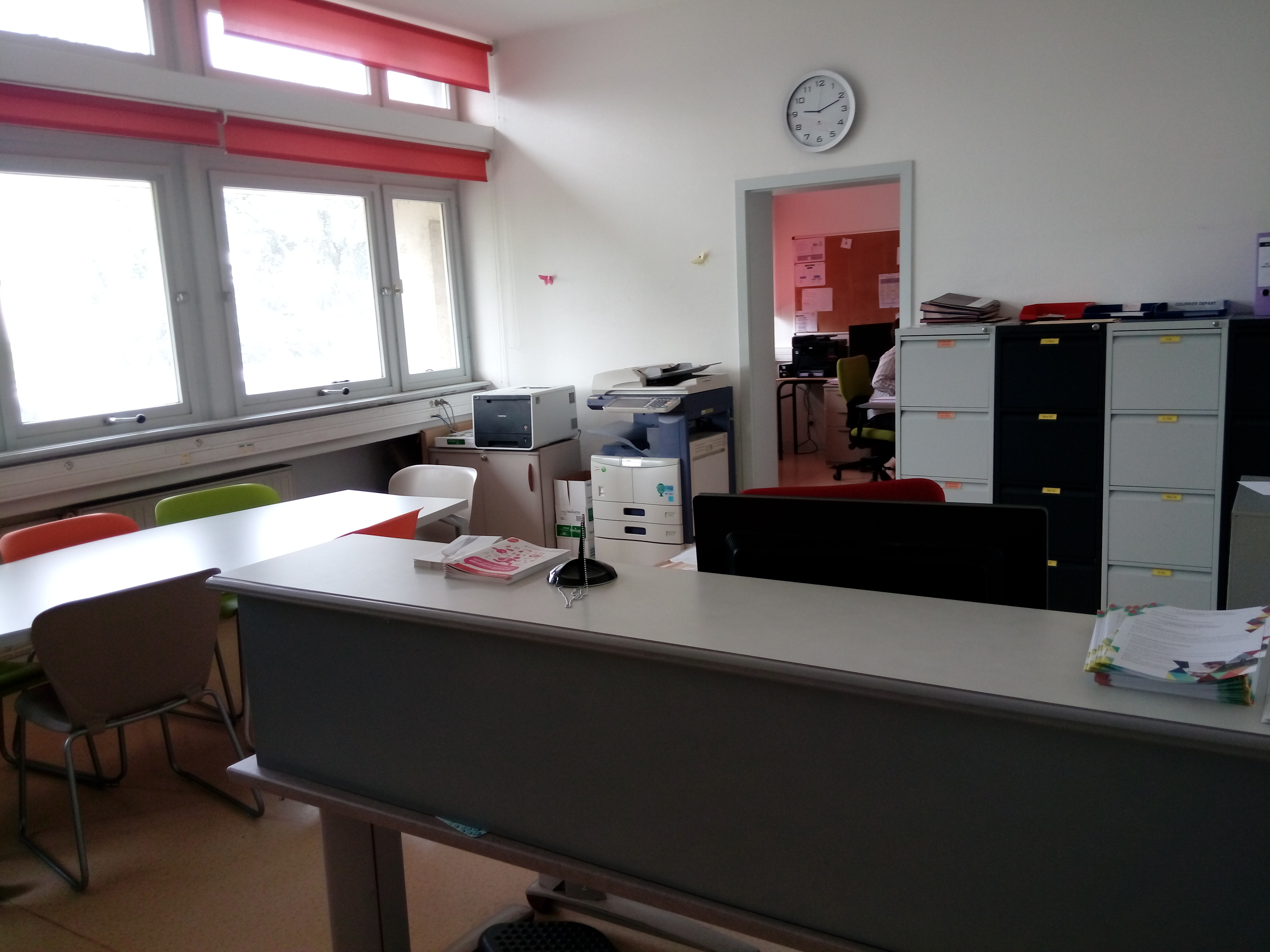  Les cartes « étudiant » seront à récupérer selon les modalités indiquées par le SEVE
SEVE
12
UFR de mathématique et d’informatique
Merci pour votre attention
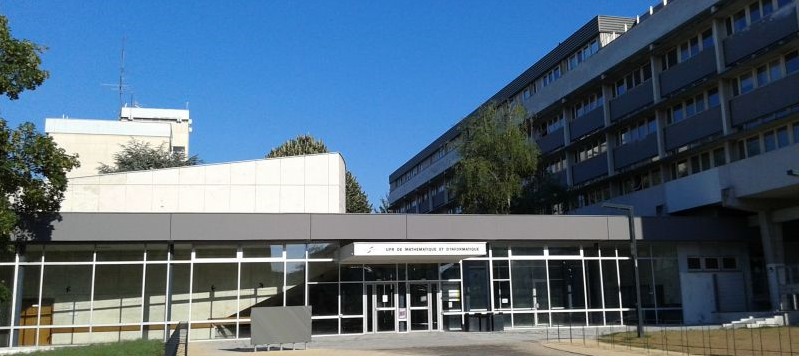 Avez-vous des questions ?
SEVE
13
UFR de mathématique et d’informatique